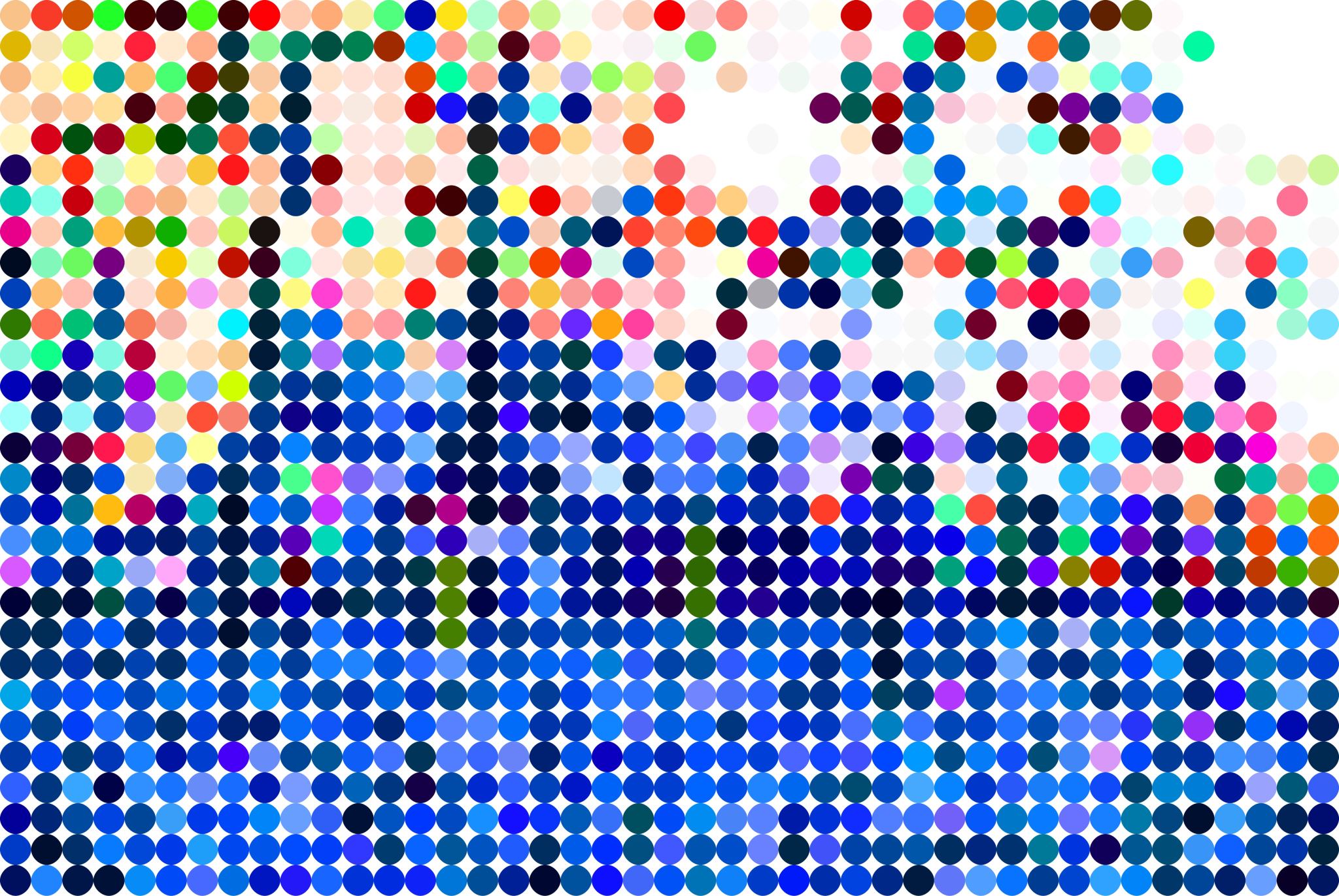 Kansainväliset sopimukset
Luento 11 
Sopimuksen taloudellinen optimointi
Sopimussuunnittelun käyttäytymistaloustieteelisiä lähtökohtia
Kansainväliset sopimukset kalvot 9
2
Riskiaversioasteiden vaikutus
Kansainväliset sopimukset kalvot 9
3
Tehokas riskinkantaja
Kansainväliset sopimukset kalvot 9
4
Tehokas sopimus
Kansainväliset sopimukset kalvot 9
5
Sopimuksen sitovuuden optimaalinen laajuus
Kansainväliset sopimukset kalvot 9
6
Sopimuksen taloudelliset arvot
Kansainväliset sopimukset kalvot 9
7
Tehokas odotusarvo
A
E
C
B
D
A sopimuksen odotettu kokonaisarvo velkojalle; B = p/100 x A (p on toteutumisen todennäköisyyskerroin) 
C  velkojan investoinnit; D = p/100 x C
E (B - D) tehokas odotusarvo
Kansainväliset sopimukset kalvot 9
8
Tehokas sopimusrikkomus I
Kansainväliset sopimukset kalvot 9
9
Tehokas sopimusrikkomus 2
Kansainväliset sopimukset kalvot 9
10
Sopimusrikkomuksen ulkoisvaikutukset
Kansainväliset sopimukset kalvot 9
11
Tehokkaan sopimussidonnaisuuden suhde moraaliin
Kansainväliset sopimukset kalvot 9
12
Tahallinen sopimusrikkomus
Kansainväliset sopimukset kalvot 9
13
Informaatio sopimusoikeudessa 1
Kansainväliset sopimukset kalvot 9
14
Informaatio sopimusoikeudessa 2
Kansainväliset sopimukset kalvot 9
15
Sopimusoikeudelliset tiedonanto- ja selonottovelvollisuudet 1
Kansainväliset sopimukset kalvot 9
16
Sopimusoikeudelliset tiedonanto- ja selonottovelvollisuudet 2
Kansainväliset sopimukset kalvot 9
17
Tiedonantolaiminlyönnin seuraamukset
Kansainväliset sopimukset kalvot 9
18
Informaatio varallisuutena (Sakari Huovinen, väitöskirja)
Rahoitusmarkkinaoikeus luento 5
19
Informaatio varallisuutena 2
Rahoitusmarkkinaoikeus luento 5
20